Организация сертифицированных курсов "1С" в дистанционном формате
Батагель Юлия Викторовна
Менеджер проекта ЦСО
Что такое ЦСО (Центры сертифицированного обучения?)
Центры Сертифицированного Обучения (ЦСО) обеспечивают доступное и качественное обучение по продуктам системы программ "1С:Предприятие 8".
Почему ЦСО?
Центр сертифицированного обучения есть в каждом крупном городе;
Курсы написаны методистами 1С:Учебных Центров;
Преподаватель ЦСО проходит обязательную сертификацию.
2022 год – онлайн-обучение активно развивается
Рост числа слушателей онлайн-курсов в ЦСО
XXIII международная научно-практическая конференцияНОВЫЕ ИНФОРМАЦИОННЫЕ ТЕХНОЛОГИИ В ОБРАЗОВАНИИ
3
31 января – 01 февраля 2023 года
Сняты ограничения на чтение курсов онлайн!
Согласно информационному письму 1СN30017 Порядок
проведения дистанционных курсов в ЦСО 1С (вышло 28.11.22) 
с 01.01.2023 г.
Сертифицированные курсы в ЦСО разрешается проводить в
форматах на выбор: очно, онлайн- или гибридном формате
(очно+онлайн). 
Ограничения по срокам разрешения не устанавливаются!
Фирма «1С» предоставляет все возможности для онлайн-обучения
Электронные методические материалы слушателя
Электронные материалы преподавателя
Материалы дистанционного тренинга
Комплект разработчика в электронном виде
ФрешЦСО
Рекомендуем использовать электронные методички, так как цены на прежнем уровне!
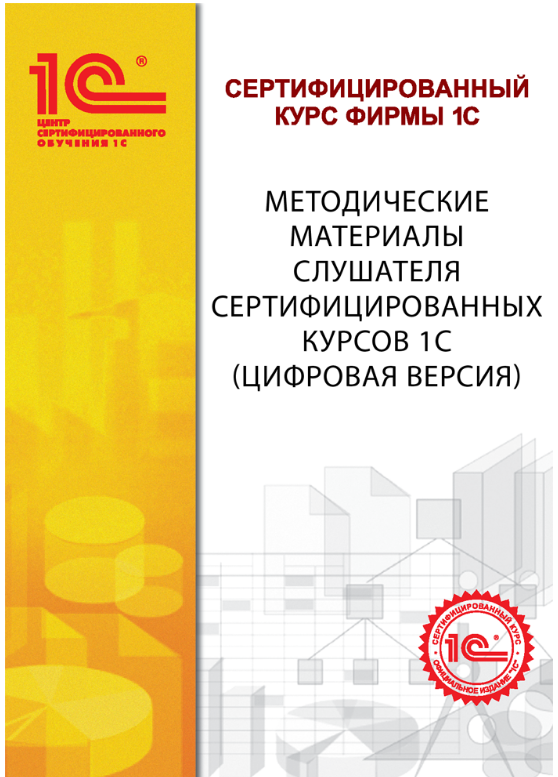 В 2022 году выросли ценына бумагу и типографские услуги.
По согласованию с партнерами мы повысили цены на методический материал на 30 %, но цены на электронныеметодички остались на прежнем уровне.
XXIII международная научно-практическая конференцияНОВЫЕ ИНФОРМАЦИОННЫЕ ТЕХНОЛОГИИ В ОБРАЗОВАНИИ
6
31 января – 01 февраля 2023 года
Методические материалы слушателя ЦСО
Методические материалы приобретаются по ссылке и регистрируются на каждого слушателя: https://uc1.1c.ru/product/metodicheskie-materialy/
К электронным методичкам выдается электронное свидетельство через паспорт квалификации 1С:
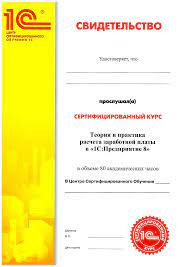 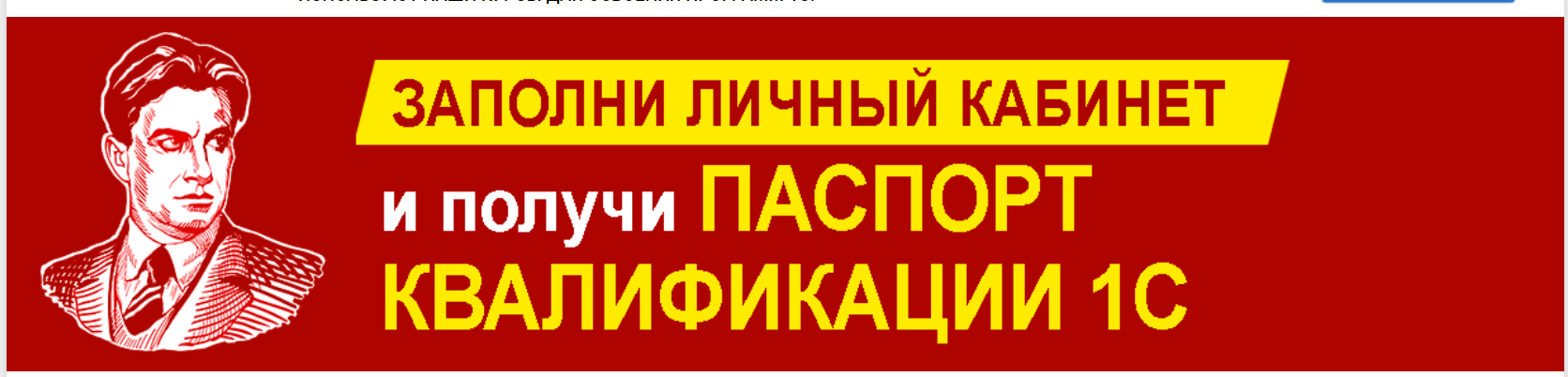 Методические материалы преподавателя ЦСО
Подготовка преподавателя ЦСО происходит в 3 этапа:
Сдача экзамена 1С:Профессионал
Прохождение дистанционного тренинга
Сдача экзамена Преподаватель ЦСО

Для прохождения тренинга необходимо купить материалы преподавателя (4200 руб.) + материалы дистанционного тренинга (2250 руб.)
Методические материалы преподавателя ЦСО
Покупка комплекта преподавателя доступна по ссылке: http://uc1.1c.ru/product/metodicheskie-materialy-slushatelya-i-prepodavatelya-sertifitsirovannyh-kursov-1s-tsifrovaya-versiya/
Регистрация материала (номер карты, пин-код) осуществляется по ссылке: https://uc1.1c.ru/reg-cso-prepod/
Покупка материалов дистанционного тренинга доступна по ссылке: http://uc1.1c.ru/product/materialy-distantsionnogo-treninga/
Регистрация материала (номер карты, пин-код) осуществляется по ссылке: https://uc1.1c.ru/reg-cso-training/
ФрешЦСО – облачное подключение к 1С
1C:Фреш – современный, инновационный, облачный сервис, позволяющий 
пользователям работать с программами 1С в облаке. 
Сервис cso.1cfresh.com позволит партнеру со  статусом  1С:ЦСО
Организовать доступ в программу "1С" для клиентов и преподавателей̆ 24*7 из любой̆ точки с доступом в интернет;
Проводить обучение на базе современного, инновационного и отказоустойчивого облачного сервиса фирмы 1С
Продемонстрировать сервисы 1С:ИТС, например, сервис "1С:Контрагент" 
Ученикам: 
учиться на базе самых новых программ 1С – программы всегда актуальны, обновления берет на себя фирма 1С; 
выполнять домашние задания и самостоятельные работы
Преподавателям:
проверять выполнение домашних заданий удаленно в базе ученика в любое время и в любом месте.
XXIII международная научно-практическая конференцияНОВЫЕ ИНФОРМАЦИОННЫЕ ТЕХНОЛОГИИ В ОБРАЗОВАНИИ
10
31 января – 01 февраля 2023 года
Тариф 1С:Фреш для ЦСО включает:
Рост числа пользователей ФрешЦСО
10 сеансов (9 студентов и преподаватель) . 
Доступ к любым приложениям из списка:
1С:Бухгалтерия 8
1С:Зарплата и управление персоналом 8
1С:ERP Управление предприятием 2
1С:Управление нашей фирмой 8
1С:Бухгалтерия государственного учреждения 8
1С:Зарплата и кадры государственного учреждения 8
1С:Управление торговлей
Выгода учебного сервиса ФрешЦСО – стоимость!
Стоимость 1 сеанса ФрешЦСО на месяц = 100 рублей
Стоимость 1 сеанса коммерческого Фреш на месяц = от 563 рублей
Комплект разработчика в электронном виде
Фирма "1С" рекомендует программный продукт "1С:Предприятие 8. Комплект для специалиста по разработке и внедрению" для освоения и разработки прикладных решений для организаций и предпринимателей.
 Комплект предназначен для специалистовIT-служб предприятий, оплативших обучение в ЦСО или в 1С-Учебных центрах.
Артикул: 2900002483956
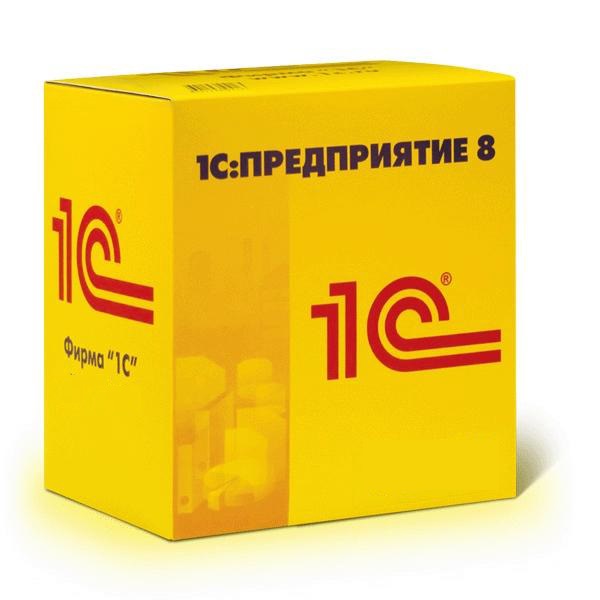 Присоединяйтесь к чату проекта ЦСО
@CSO_1C_2022
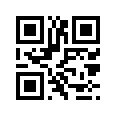 СПАСИБО ЗА ВНИМАНИЕ!